ISLAM
Key Concepts…
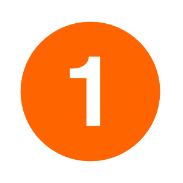 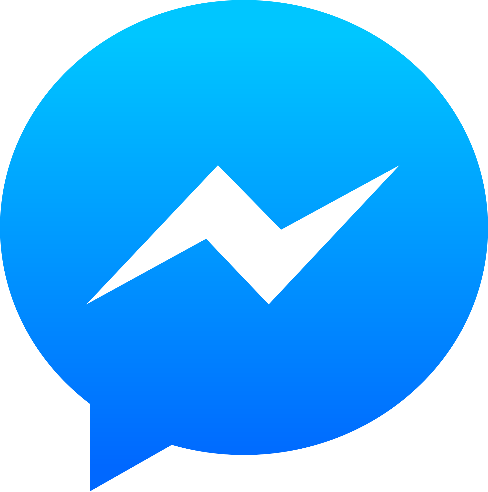 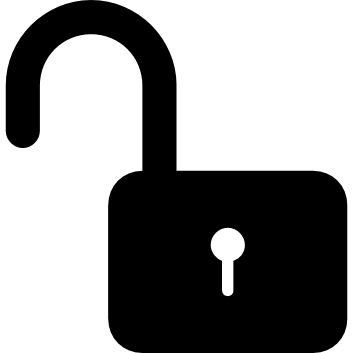 Tawhid
Prophethood
Halal
The Oneness of God.
Or “risalah” – the messengers of God from Adam to the Prophet Muhammad.
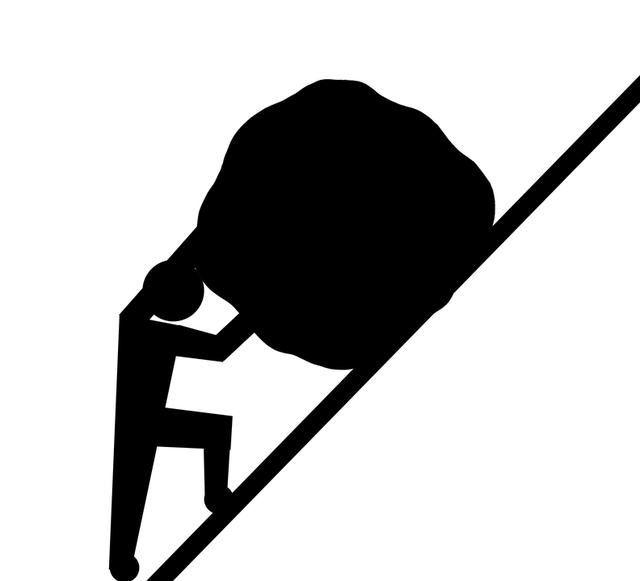 Permitted/Allowed
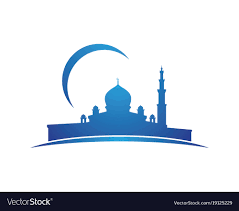 Jihad
Mosque
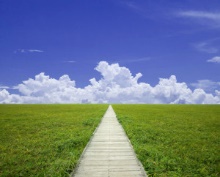 Or “masjid” – place of prostration/ communal worship
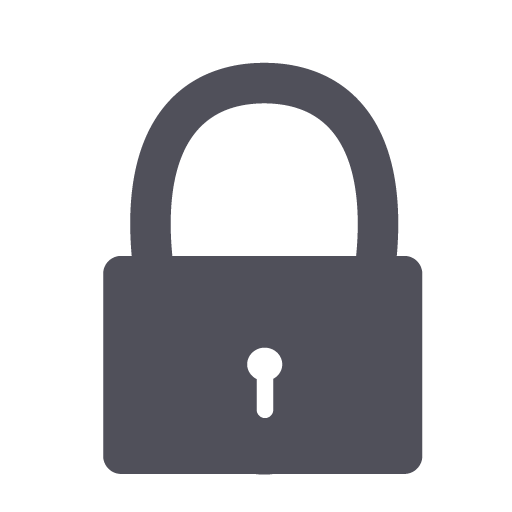 Shari’ah
“To Strive” – inner spiritual struggle is Greater Jihad, holy war is Lesser Jihad.
Straight path – a way of life set out by God.
Haram
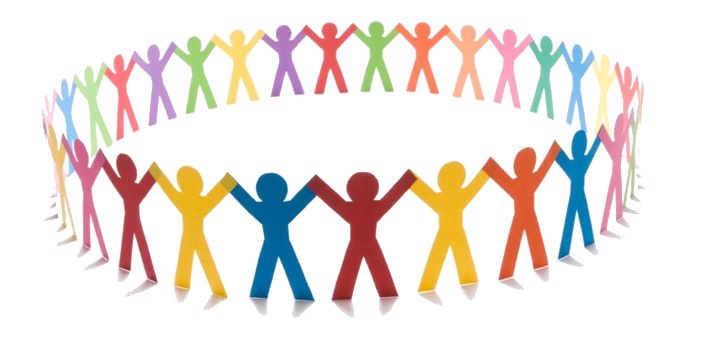 Ummah
Forbidden/Not allowed
The worldwide community of Muslims
Islam Worldwide
500
There are…
…Muslims in the
world today
500 billion
1.6 billion
1st
Islam is the world’s
largest religion.
2nd
3rd
The Middle East &
North Africa
The highest concentration of the
 world’s Muslims is in…
Central Europe
Cirencester
However, nearly…
of the world’s Muslims
live in the AsiaPacific region
1/350
One
2/3
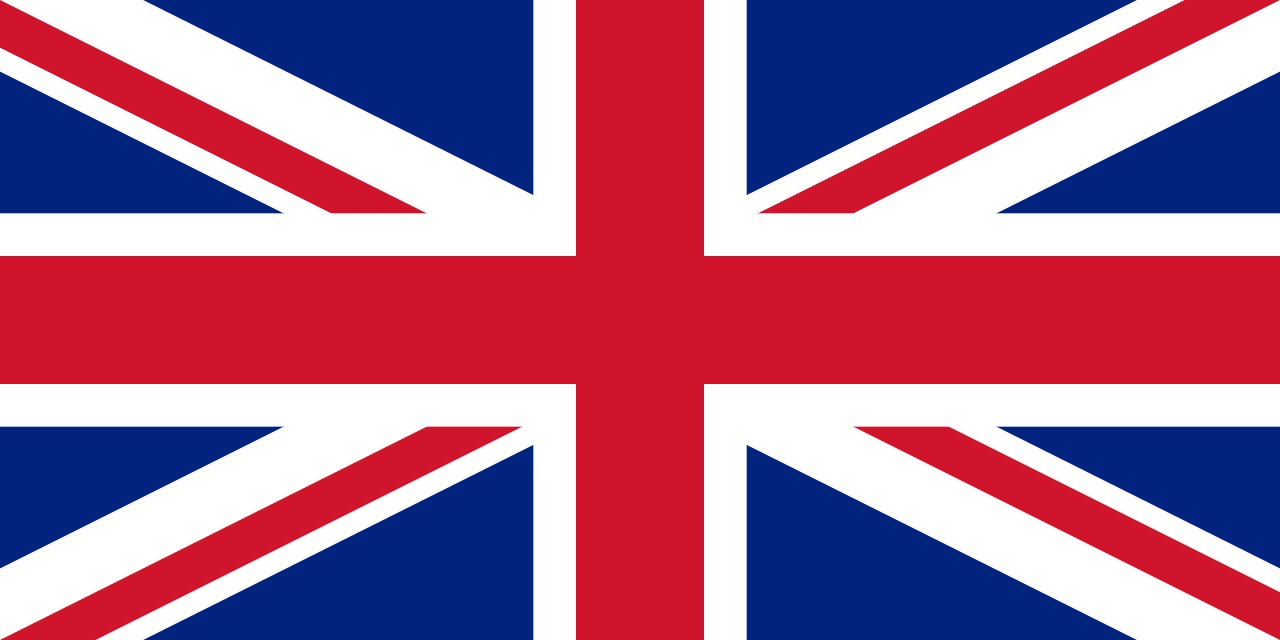 In Britain today there are nearly ______________ Muslims, making up __________ % of the population.
Up until the  __________ twentieth century there were very ____________ Muslims in the __________. From the ___________ onwards  significant numbers of __________ came from the former __________, taking up the offer of __________ in post Second _______________ Britain.
The 2011 ___________ shows that Britain is home to one of the most __________ Muslim communities in the ___________. The majority of British Muslims are __________ (95%) with remaining 5% coming from the __________ tradition.
How much can you work out without the missing words?
World War            few                Shi’a                mid                         3 million              

         crumpets           4.5                UK                       colonies            diverse            1950s  

             world            Sunnis                               people                          work
ISLAM - KEY WORDS
The Life of MUHammad
KEY POINTS FROM THE VIDEO
Why is Muhammad important?

The ____________ brought by Muhammad is the same message as had been preached by all the ____________ back to __________ :- the need to ____________ the one true God - __________, who will be the _____________ of all.
But due to the teachings of these prophets becoming corrupt, a new prophet was needed.
Muslims believe that the greatest of revelations was given to Muhammad during “Laylat-ul-Qadr” – The Night of ____________ - in the Cave of Hira.
On this night, the Angel _________ appeared before Muhammad and ordered him to recite the words of the __________. 
Muslims also believe Muhammad to be last and _________ prophet – the “Seal Of The Prophets”, highlighting his importance.
Muhammad is also a role ___________ because of the moral and prayerful way he lived.  God chose Muhammad to be a prophet because he was a humble, honest man.
Jibril                      Allah              message                  final                Power

prophets                   worship                    Qur’an                  model                       Adam       
 
                                                                     judge
Why is Muhammad important?

The _message___________ brought by Muhammad is the same message as had been preached by all the _prophets____back to _Adam___ :- the need to __worship__________ the one true God - _Allah_________, who will be the ___judge__________ of all.
But due to the teachings of these prophets becoming corrupt, a new prophet was needed.
Muslims believe that the greatest of revelations was given to Muhammad during “Laylat-ul-Qadr” – The Night of _power____ - in the Cave of Hira.
On this night, the Angel _Jibril________ appeared before Muhammad and ordered him to recite the words of the  Qur’an_________. 
Muslims also believe Muhammad to be last and ____final____ prophet – the “Seal Of The Prophets”, highlighting his importance.
Muhammad is also a role _model__________ because of the moral and prayerful way he lived.  God chose Muhammad to be a prophet because he was a humble, honest man.
P
H
B
U
Can you create an acronym to help you remember?

…Pink and Blue Umbrella Handle…
SOURCES OF
 AUTHORITY
Divine Law – sent by Allah, guides humans in the right way to live. Mostly it comes from the Qur’an, but there are other sources…..
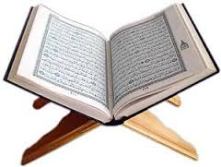 The Qur’an
This is the word of God. It is the most important source of authority in Islam. The complete book of guidance for all and was revealed by Allah to the Prophet Muhammad (through the Angel Jibril) over a period of 23 years. It was written down in Arabic by his followers and compiled into one book shortly after the Prophet’s death.
“This is the book about which there is no doubt, a guidance for those conscious of God.”
SOURCES OF
 AUTHORITY
Divine Law – sent by Allah, guides humans in the right way to live. Mostly it comes from the Qur’an, but there are other sources…..
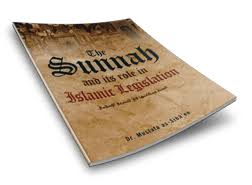 The Sunnah – The way of the Prophet.
The Prophet Muhammad is an inspiration to all Muslims, so they try to imitate the way that he lived. The Sunnah is the second most important source of authority for Muslims and describes the customs, practices and traditions of Muhammad. It teaches the perfect path or model of how Muslims should live.
SOURCES OF
 AUTHORITY
Divine Law – sent by Allah, guides humans in the right way to live. Mostly it comes from the Qur’an, but there are other sources…..
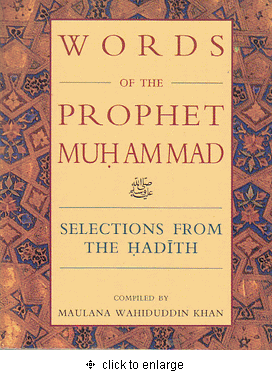 The Hadith – the sayings of the Prophet
Muslims love and respect the words of Muhammad, because he was such an outstanding character. He had deep devotion to God, with enormous wisdom, kindness and compassion. The Hadith is a book which contains his sayings, as recorded by his family and companions. There are three different collections of these sayings, each accepted by different Muslim groups.
SOURCES OF
 AUTHORITY
Divine Law – sent by Allah, guides humans in the right way to live. Mostly it comes from the Qur’an, but there are other sources…..
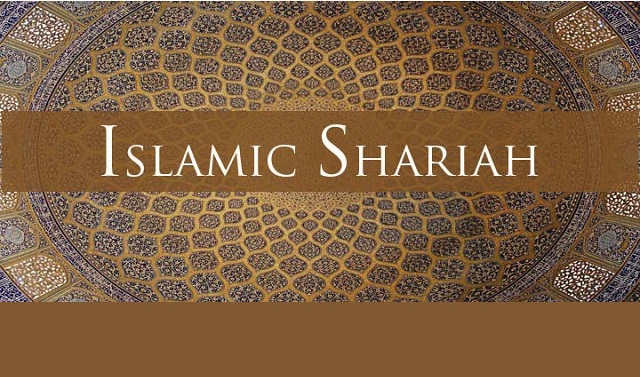 Shari’ah law – moral and religious rules that Muslims must follow.
The Shari’ah Law sets out the moral and religious rules that Muslims must follow. It puts into practice the principles set out by the Qur’an, the Sunnah and the Hadith, so by following Shari’ah law Muslims know they are obeying the will of Allah. Shari’ah lays down laws about what is halal and haram. It deals with everyday topics like food, clothes, crime, money, sex and relationships
In the Hadith it states
 that Muhammad said…
“I have left among you that which if you hold fast to, then you would never go astray, clear things, the book of God and the Sunnah of his prophet.”
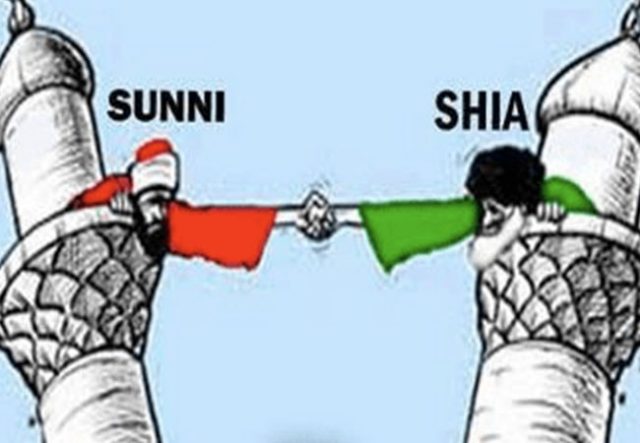 Not to be confused with…
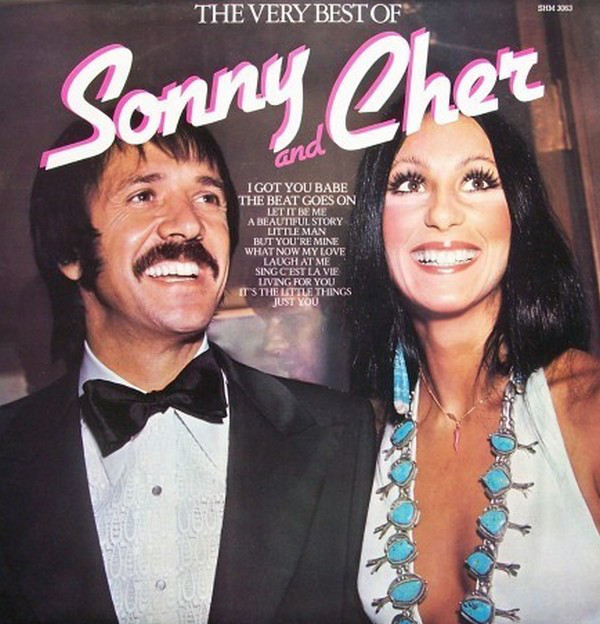 https://www.youtube.com/watch?v=Kt3yFGiElrs
The World Muslim Population
Sunnis and Shi’as have coexisted for centuries, living peaceably side by side, often worshipping together in the same mosques, sometimes inter-marrying.
87% of Muslims are Sunni.
13% are Shi’a
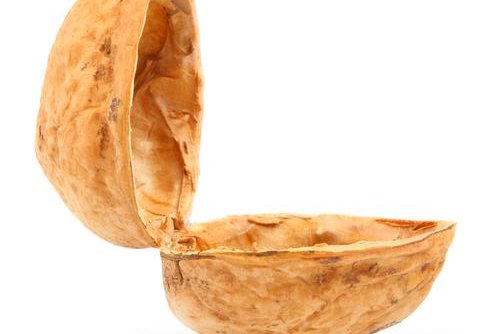 After Muhammad’s death an argument started about who should lead the Muslim Community.
A large group of believers chose Abu Bakr to be the new Khalifah (leader) as he had been a close friend of Muhammad.
After Abu Bakr’s death Umar became the leader, then Uthman and then Ali.
These four leaders have come to be known as the Rightly Guided Khalifahs.
Sunni Muslims accept that they were God’s appointed leaders.
Sunni
There was a smaller group of Muslims who, after Muhammad’s death, believed that Ali – Muhammad’s cousin and son-in-law – should have become the first Khalifah. They believed this was what Muhammad wanted. They rejected Abu Bakr, Umar and Uthman. They were angry that Ali had been overlooked.
Ali eventually became Khalifah but was murdered. 
The group then began to separate themselves. 
They believe that Prophet Muhammad appointed 12 Imams (successors) from his own descendants.
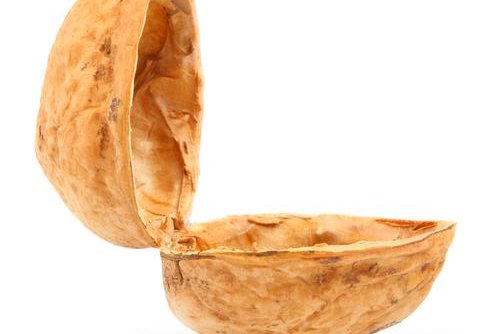 Shi’a
“If I were to take a friend
 other than my 
Lord, I would take
 Abu Bakr as a friend.”
Muhammad quotes
(Hadith)
“You [Ali] are my brother in this world and the next.”
Key difference – in Sunni Islam
an imam is the leader in a local 
mosque. In Shi’a Islam there
were only 12 Imams. They are
holy figures who were all 
diviniely appointed descendants.
Sunni And Shi’a
What Can You Remember?
THE BIG QUIZ!
Preparation.
In your teams you will
Split your text books/sheets between you.
Each team member must write down ten questions.
Five should be simple/basic questions.
Three should be “describe” questions.
Two should be “explain” questions.
EVERYBODY SHOULD HAVE DIFFERENT QUESTIONS!
WRITE THE ANSWERS DOWN BENEATH THE QUESTIONS.
Stage One
Silent reading.
Read through your text book/sheet. Do not write anything down. – 5 minutes.
Stage Two
Notes.
Make your own brief, bullet-point notes on the most important things you have read. – 5 minutes.
Stage Three
Feedback.
Each member of the group should feedback their findings to the others.
Stage Four
Write your questions.
All questions must have clear answers.  Write the questions out in full. Write the answers beneath them.
Use only the information you have found in your text books or on your sheets.
Each individual team member must have….
5 short answer, basic questions
3 “describe” questions – asking people to describe a belief/event/action.
2 “explain” questions – asking WHY Muslims believe this/have an event/do that.

Make sure members of your group are not asking the same questions.
The Quiz
Choose your first “answerers”.
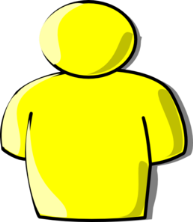 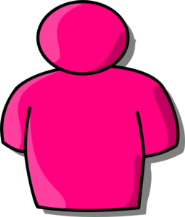 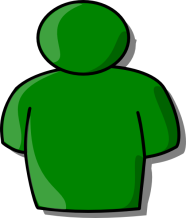 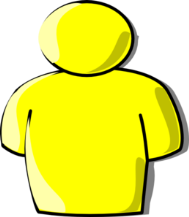 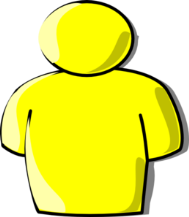 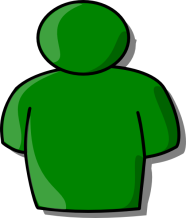 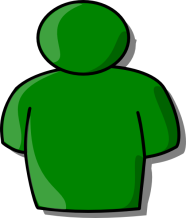 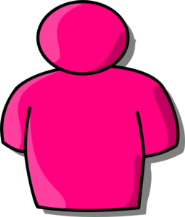 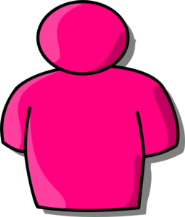 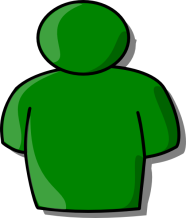 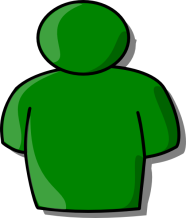 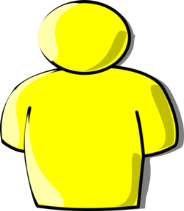 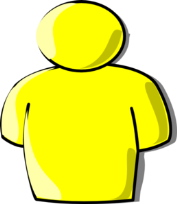 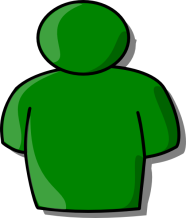 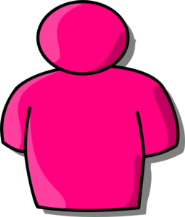 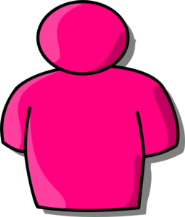 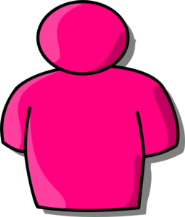 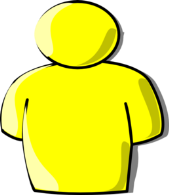 Then choose your first “questioners.”
Wrong
Answer
Answer
Answer
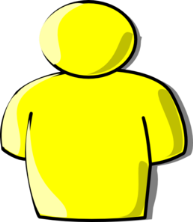 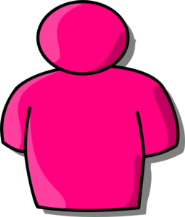 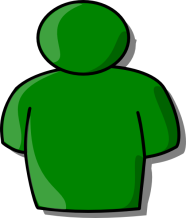 Question
Question
Question
Bad, wrong or repeated question.
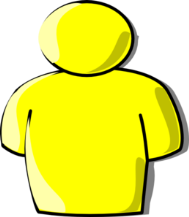 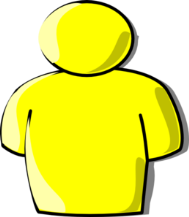 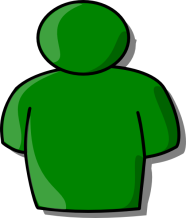 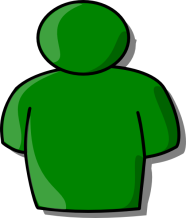 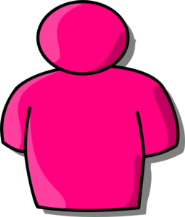 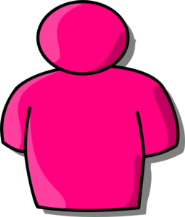 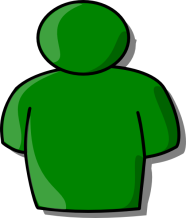 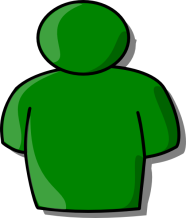 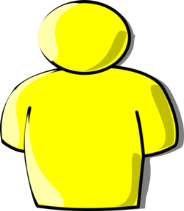 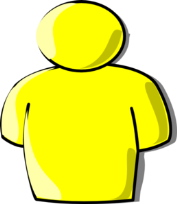 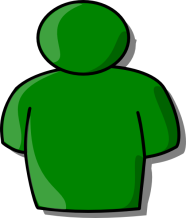 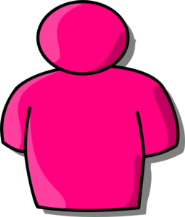 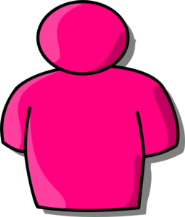 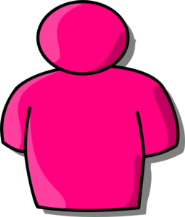 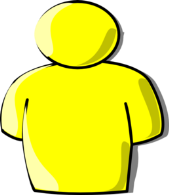 The winning team is the one
left on at the end.
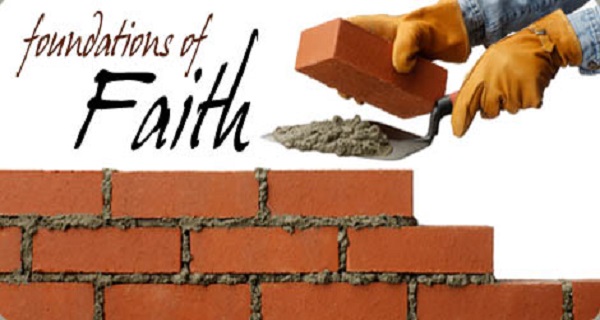 6 Articles Of Faith
SUNNI
Holy
 Books
Allah
Malaikah
Al-Qadr
Risalah
Akhirah
“You must believe in
Allah, his angels, his holy
Books, his messengers, in the 
Last Day and in fate.”
Muhammad – The Hadith
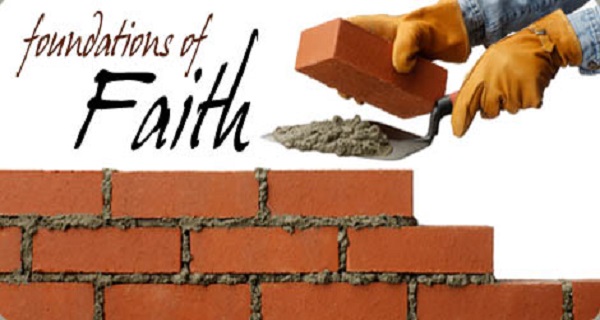 5 Roots Of Religion
SHI’A
Tawhid
Adalah
Nubuwwah
Qayamat
Imamate
Oneness
Justice
Prophethood
Leadership
Resurrection
What’s in
 the bag?
WHAT IS ALLAH LIKE?
MONOTHEISM
UNITY
TAWHID
UNIVERSAL GOD
OF ALL HUMANITY
THE SHAHADAH 
“THERE IS NO GOD BUT ALLAH”
R
E
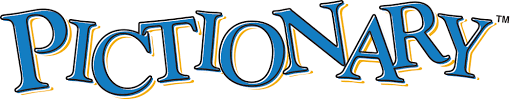 The al-Fatihah: The first chapter of the Qur’an
Allah is… merciful
              The Lord of the Worlds
              Beneficient
              The one who guides us on the straight path.
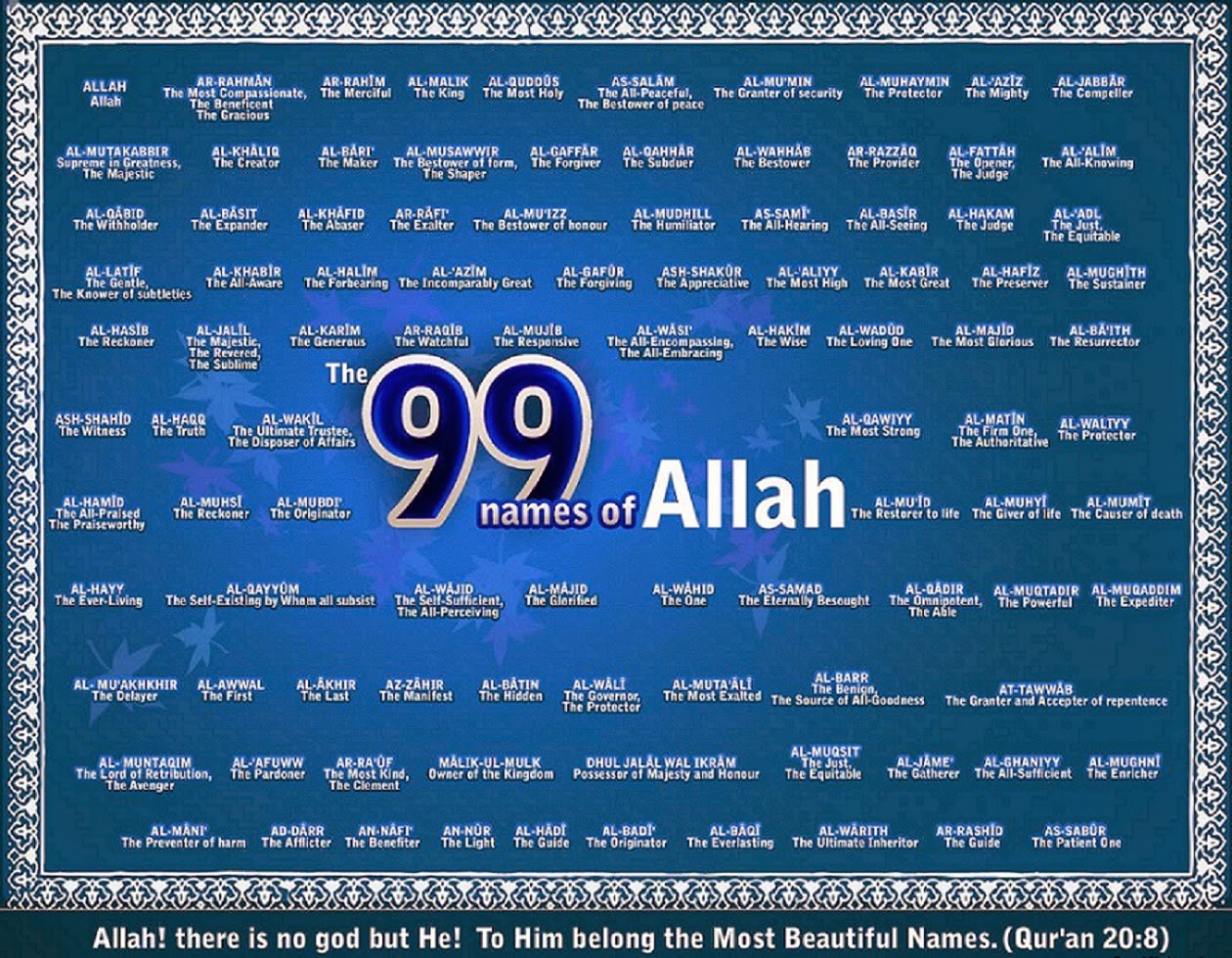 SHIRK
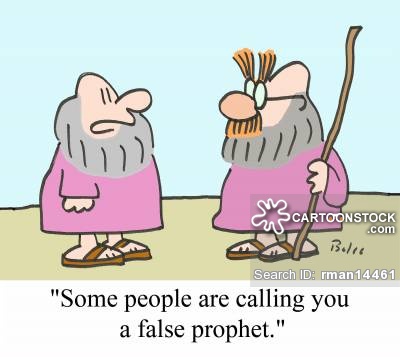 Why are prophets important?

Hints….

Guidance                 Messengers                      Warnings
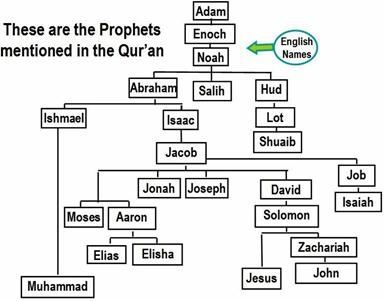 “People, no prophet or messenger will
come after me, and no new faith
will emerge.”
“I leave behind me two things, the
Qur’an and the example of my life 
(the Sunnah). If you follow these
you will not fail.”
Muhammad’s last sermon, Hadith
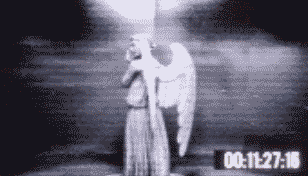 Heavenly
Immortal
Messengers
God’s first creation
Made out of light.
No free will
Invisible
Without sin
All around us
No Knowledge
No physical bodies
Male
They’ve got wings
“Glory to thee, of 
Knowledge we have
None, save what
Thou hast taught.”
The Qu’ran
Jibril (Gabriel)
Angel Of Revelation.
Responsible for revealing the Qur’an to Muhammad
Israfil (Raphael)
The archangel responsible for blowing
the trumpet on the Day of Judgement to
announce the resurrection.
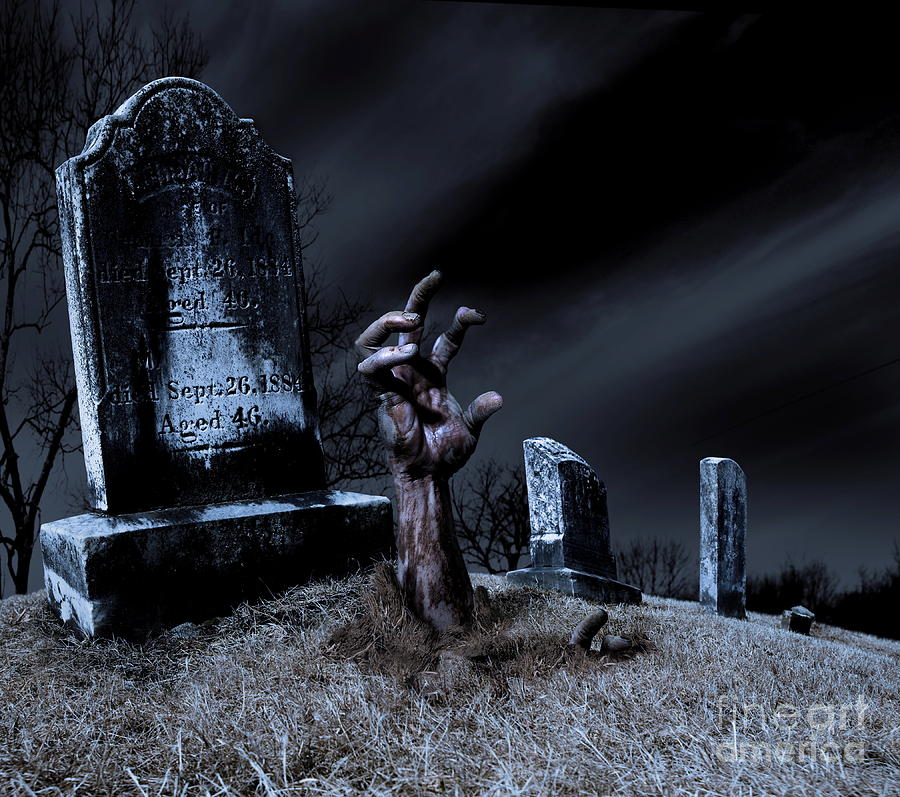 AKHIRAH
The Afterlife
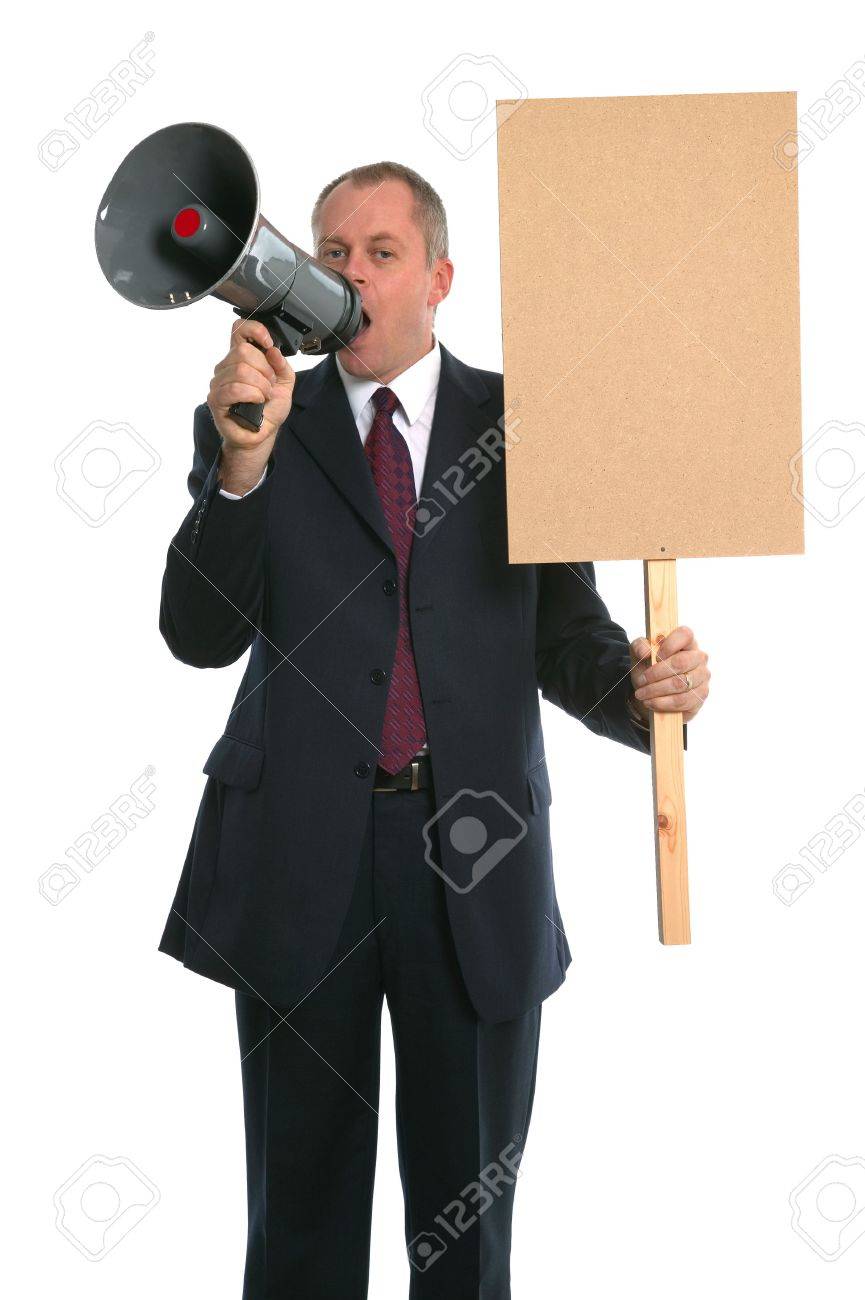 Earthly life is just a preparation for the eternal life to come.
It is also a test.
We will be judged according to how we have lived.
We have been given free will so we can make choices,
BUT WE WILL BE HELD RESPONSIBLE!
Repent,
The end is
Nigh!
You know the end is
 coming when…
The Mahdi (a saviour mentioned in the Hadith) will return.
So will Jesus
A false messiah will attempt to deceive the people.
The Mahdi and Jesus will team up to defeat the false messiah.
Also, there will be a lot of earthquakes, murder, rejection of Islam, dishonesty, drunkenness, obscenity, nakedness, fornication, corruption and general naughtiness.
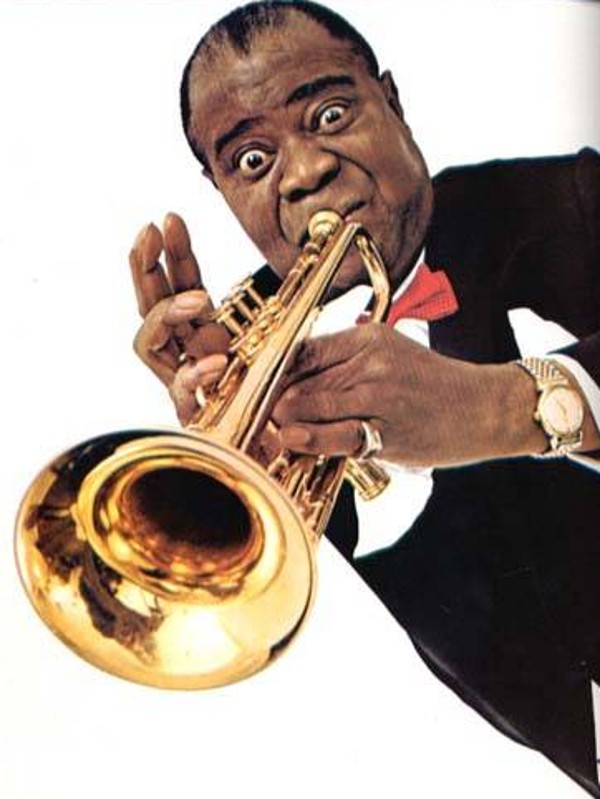 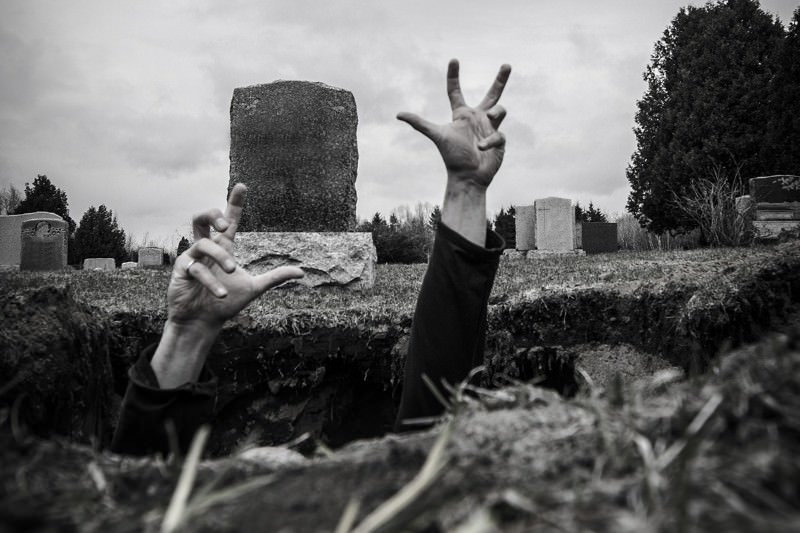 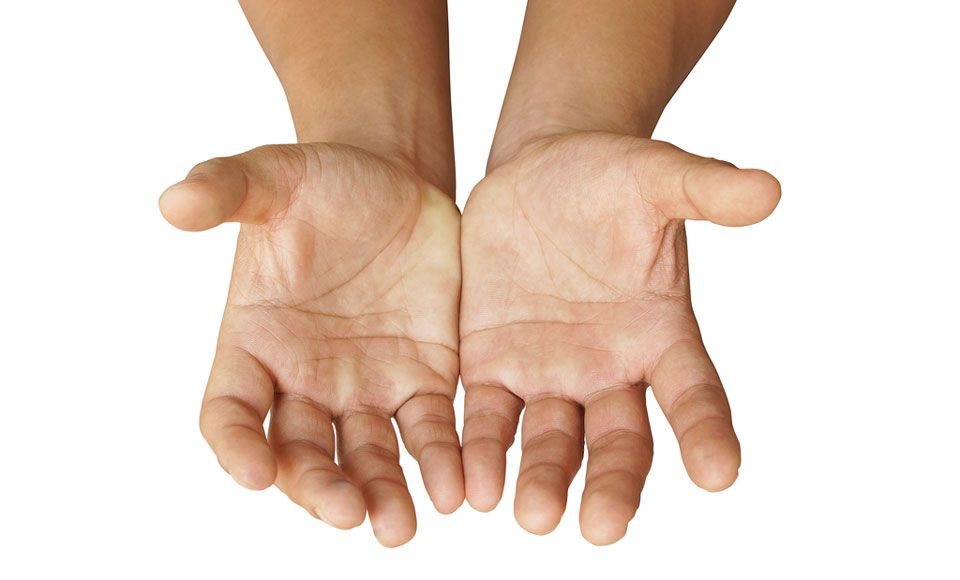 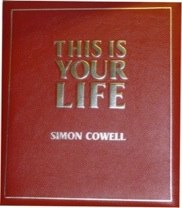 God judges each person’s actions but ___________ (niyyah) are taken into _____________.    The two terrifying judging angels __________ and ____________ will question each person, testing their faith.
In order to give the correct ___________ to their questions, it is not enough just to learn to recite the Shahadah. If the person has not truly lived a life of ___________ to God, following the ________ __________, they will be incapable of giving the right response on the day.
Muslims believe that, for those who _______ before that day, the angel of death, __________, will come to take their souls to await the day.
They will be kept in a state of barzakh (________) until the sound of the final _________.
Azrail           submission            Five                 consideration                trumpet

die                     answer                   Munkar                   intentions             Pillars

Nakir                   waiting                  turnips
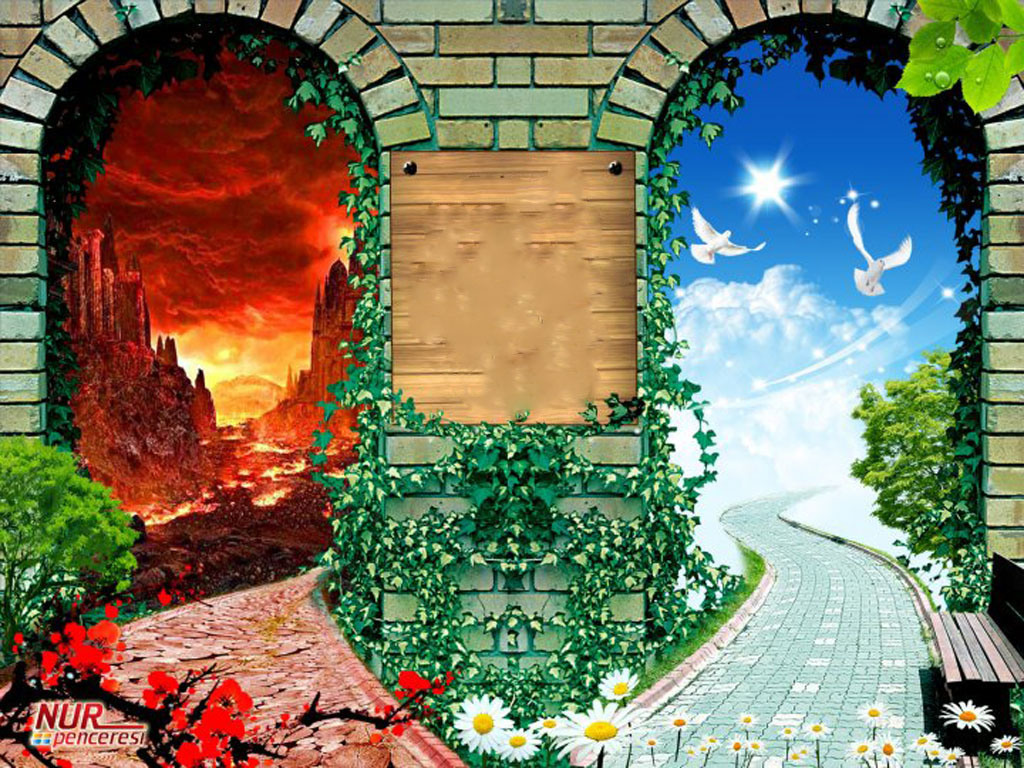 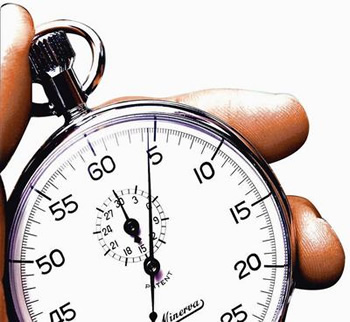 https://www.youtube.com/watch?v=V5YILtFgylc
https://www.youtube.com/watch?v=KWOLzYY_ZtY
And now...
b&p -The e.a.t.s.!
One word answers/ lists = fine!
(THE EXAMINATION ANSWER TECHNIQUE SONG).
A and B and C
Just want simple facts, you see!
But when you get to D, there is more complexity
(HERE WE GO!)
D!
Multiple points made, develop them – try!
Don’t just describe stuff – try telling me why!
And add juicy evi-dence!
E!
Do just what it says on the tin…
Put more than one viewpoint in!
Argue like mad! But the examiner gets sad…
If you leave the religion out!
Explain, beliefs attitudes or teachings
Juicy evidence = technical terms, quotes etc.
Follow the instructions. Discuss!
Use more juicy evidence.
EVALUATION QUESTION
(A)
 This means.
(B)
On the one hand some Christians think…
….because….
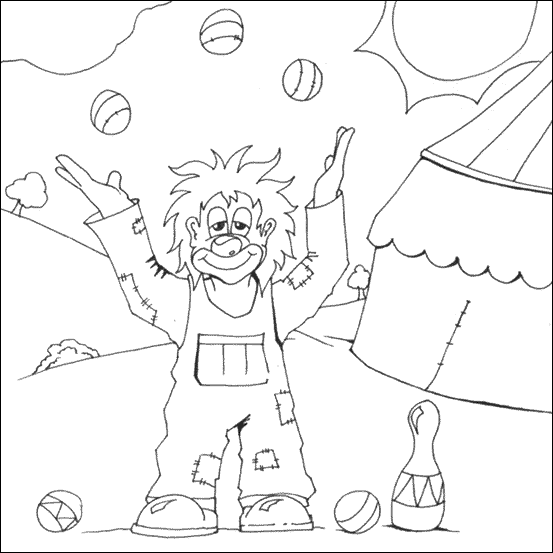 (D)
On the other hand some Christians think….
….because….
(E)
There are holes in this argument because…
SOURCES OF WISDOM!…
(G)
So my conclusion is…
…because…
(C)
There are holes
 in the argument because…
PRACTICES
https://www.youtube.com/watch?v=BkL1uDuta2U
Watch the clip. 
DON’T MAKE NOTES!
But try to remember what you
Can.
[Speaker Notes: https://www.truetube.co.uk/film/five-pillars-islam]
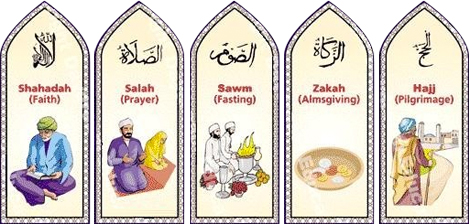 Actions speak louder than
words.
Every action is a form of worship – known as IBADAH.
Worship is a complete way of life – this is shown in the obligation to follow the five pillars of Islam.
1
2
Shahadah. Declaration of faith:-
“There is no God but Allah and the prophet Muhammad is his messenger.”
This declares a Muslim’s belief in Tawhid and Risalah.
Shi’a do not have it as an obligatory act, but still recite it with the addition of “and I bear witness that Ali was the friend of God.
Salah. Prayer is the second pillar. It is the most important way of worshipping God. It happens five times a day – just after dawn, just after midday, just after sunset and after dark.
Rakah (actions) and Wudu (washing) are part of prayer and are performed to show submission and respect.
Prayer brings the ummah together, especially during Jumu’ah (congregational prayers). It can also help Muslims in non-Muslim countries to feel connected to the wider ummah as they pray in the same direction, at the same time etc.
It allows Muslims to build a personal relationship with God, particularly through Du’a – an extra personal prayer to God.
Many Shi’a’s pray three times a day.
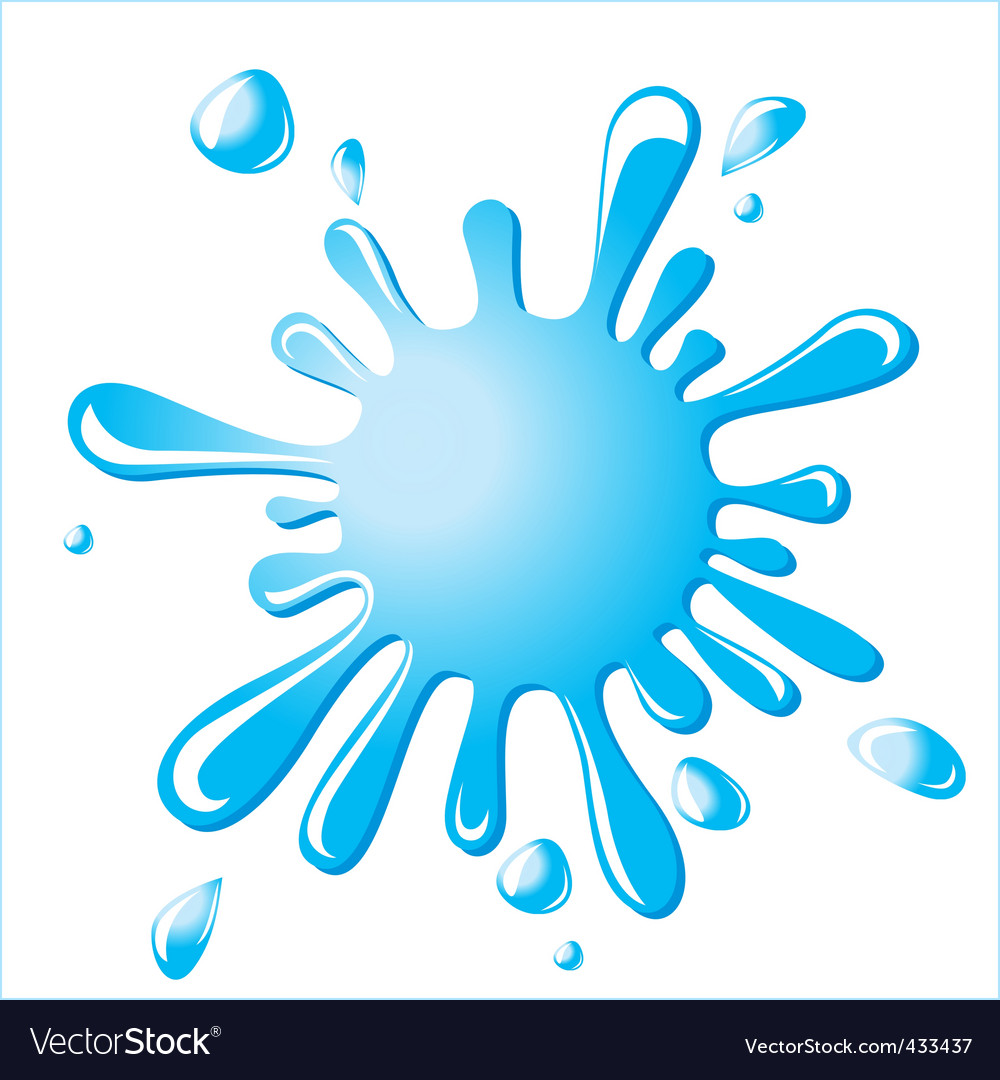 How Do You Do
Wudu?
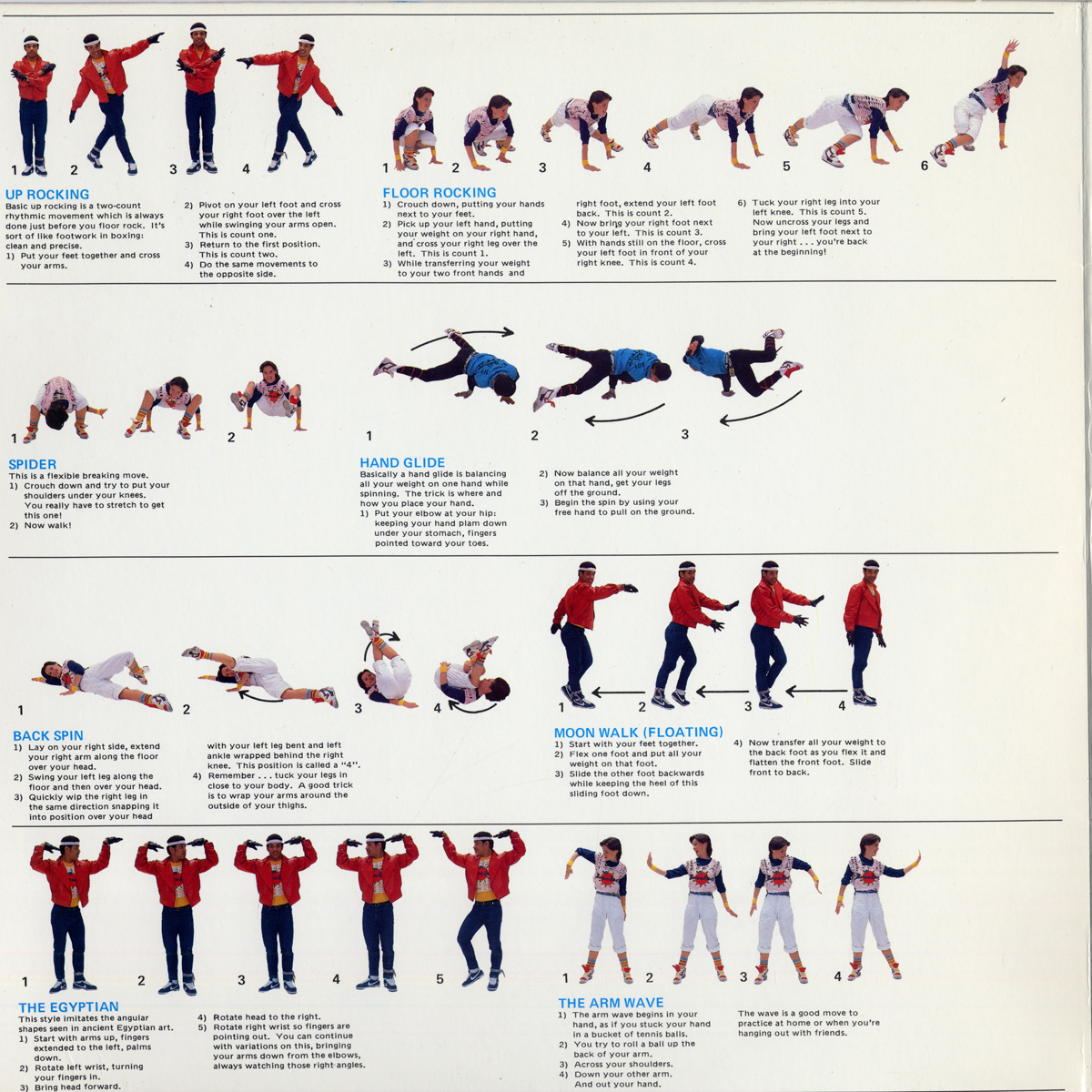 3
4
Zakah – 3rd Pillar, giving to charity. Muslims give 2.5% of their wealth every year as they believe that it is a duty to be charitable and that God will reward them for their acts of giving.
Sadaqah are extra payments often in the form of charitable actions or deeds.
Muslims are commanded in the Qur’an to give to those in need, widows, orphans and travellers. It is also a sign of purity as money is believed to corrupt. Wealth does not belong to them but is a gift from Allah so it should be shared.
Sunnis often pay Zakah to the government whereas Shi’a’s pay theirs to the religious leaders as well as an additional Khum tax.
Sawm – 4th Pillar, fasting during the month of Ramadan.
It is the ninth month of the Islamic year (the time when Muhammad is believed to have received the first revelation of the Qur’an).  Muslims are expected not to eat food, drink, smoke or have sex during the hours of daylight. They should also avoid evil thoughts and unkind speech.
It develops spiritual discipline and self-control. They focus on the word of God rather than bodily desires.
It also builds the ummah as families share food together at suhur (meal just before dawn) and iftar (meal that breaks the fast after sundown).
It also helps Muslims to identify with the poor.
Shi’a’s fast in the same way but also spend three days during Ramadan mourning the death of Ali.
http://khumsbank.com/php/index.php
5
Hajj – 5th pillar – the pilgrimage to Makkah.
The Qur’an only commands that it is a duty for those who
Have enough money to leave their homes for a lengthy period
Are mentally and physically fit enough to carry out this demanding ritual.
Those who complete it often count it as the greatest achievement of their lives. Hajji (male) or Hajjah (female) is the special title given to someone who has successfully completed the Hajj. It is a great honour.
Makkah is the holiest city. Muslims believe that it was here that Prophet Ibrahim was commanded by God to sacrifice his son, Isma’il.  Ibrahim threw stones at the devil here, driving him away. Muhammad received his first revelations from God here, and returned to the city before his death to reclaim it for God.
Hajj brings the Muslim ummah together from all over the world and emphasises the equality between all Muslims through the wearing of Ihram (white garments). Muslims focus on the teaching of tawhid by circling the Kaaba.
Muslims celebrate together all over the world by performing the festival of Eid Ul Adha at the end of Hajj. An animal is sacrificed and its meat is distributed to the poor.
Shi’a Muslims also perform Hajj, but may also perform pilgrimages to other Shi’a shrines at different times of the year, such as to the grave of Ali.
Postcards from the Hajj
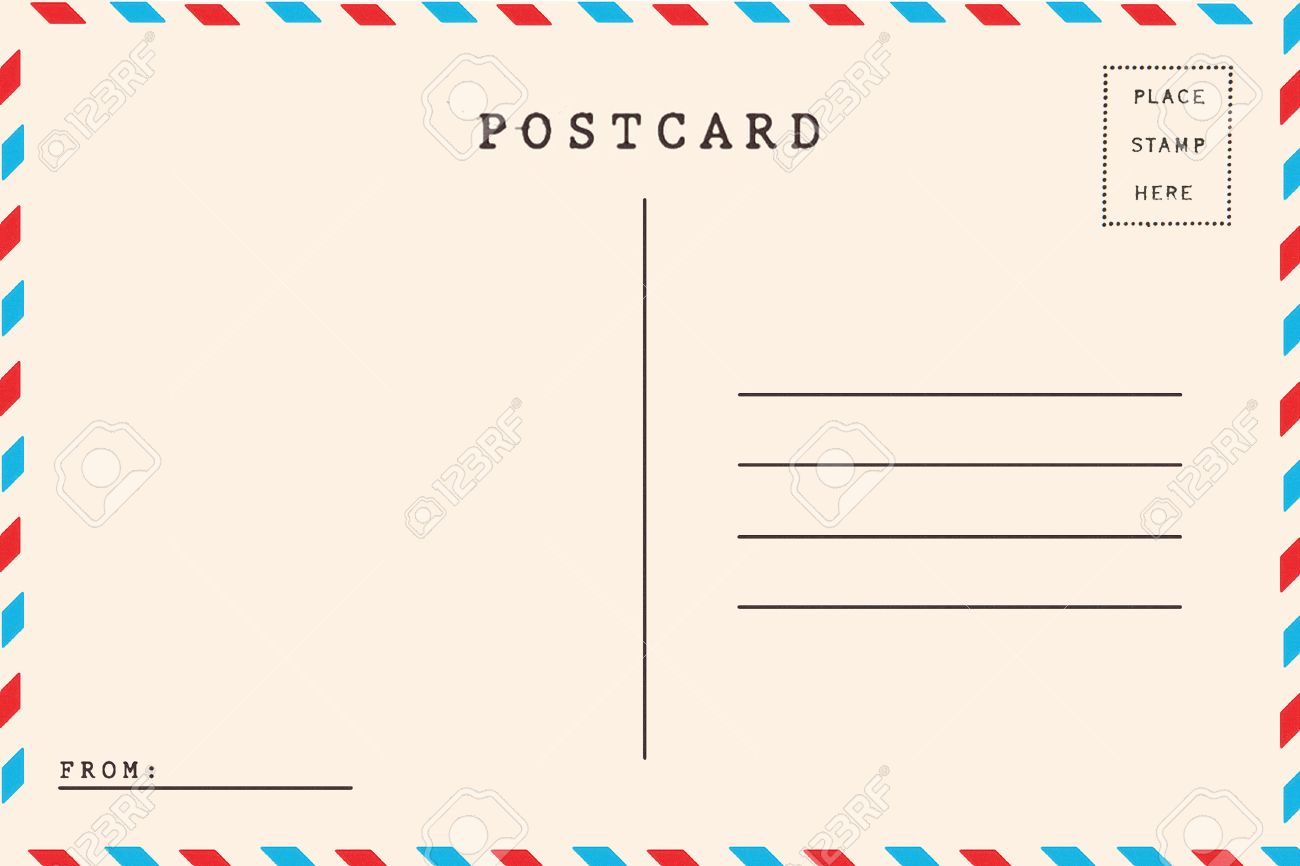 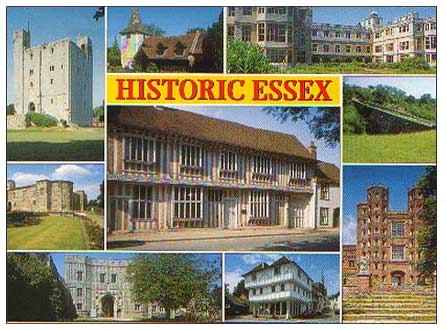 Dear Weird Year 10 Group,
draw the cover of your post-
card based on the description
what you hear with you ears.
Then on the writing side write
about what you think is probably
going on.
Year 10
(The Weird Group)
RSE 1
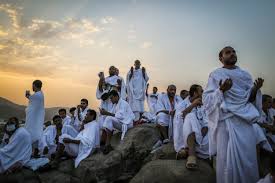 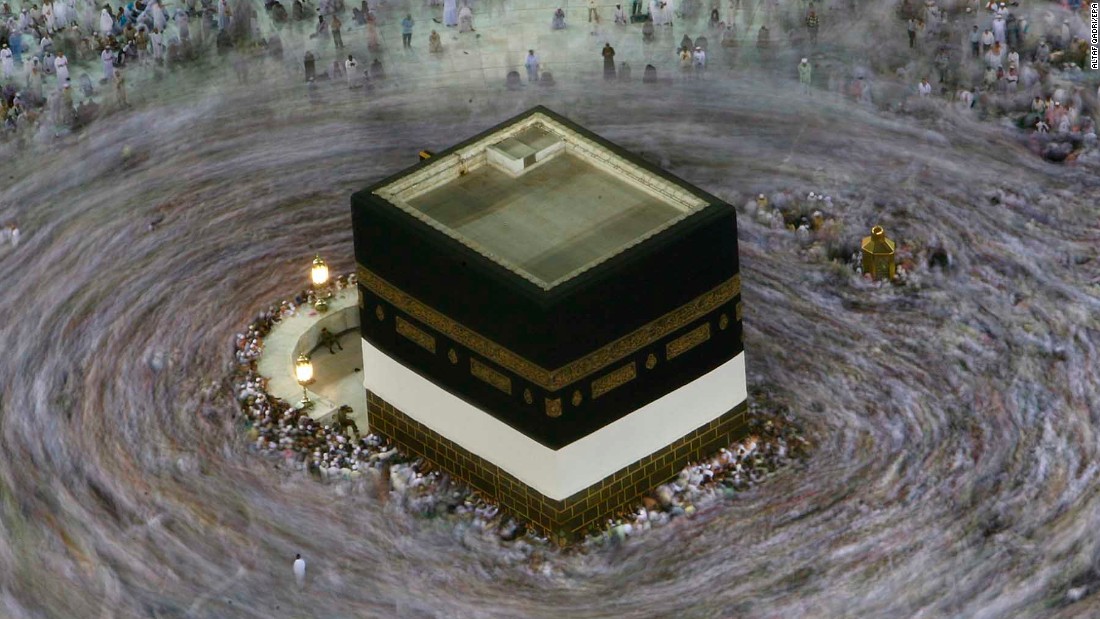 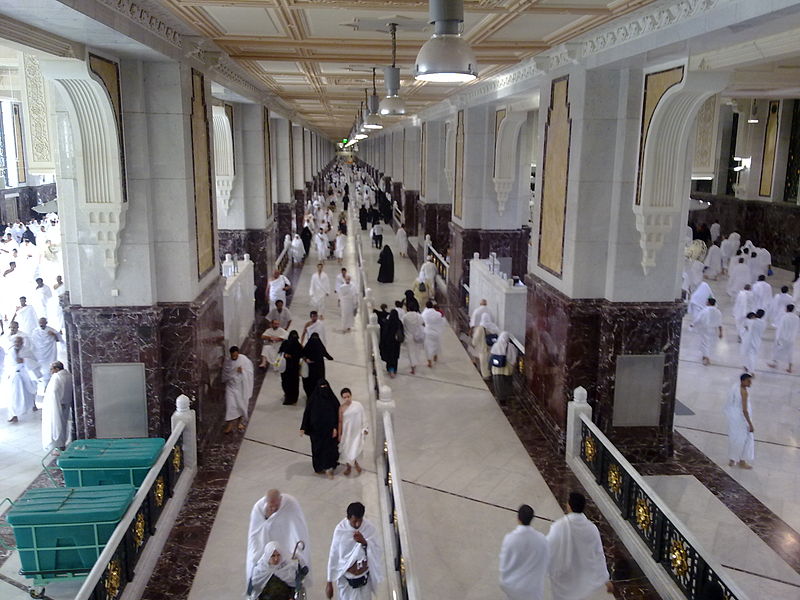 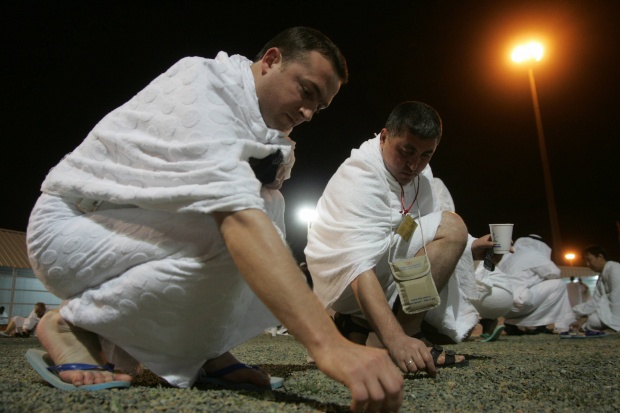 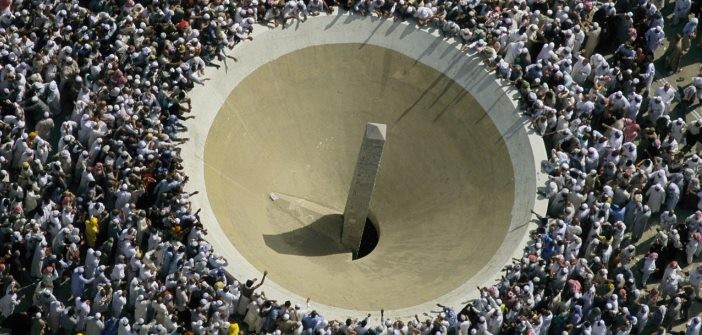 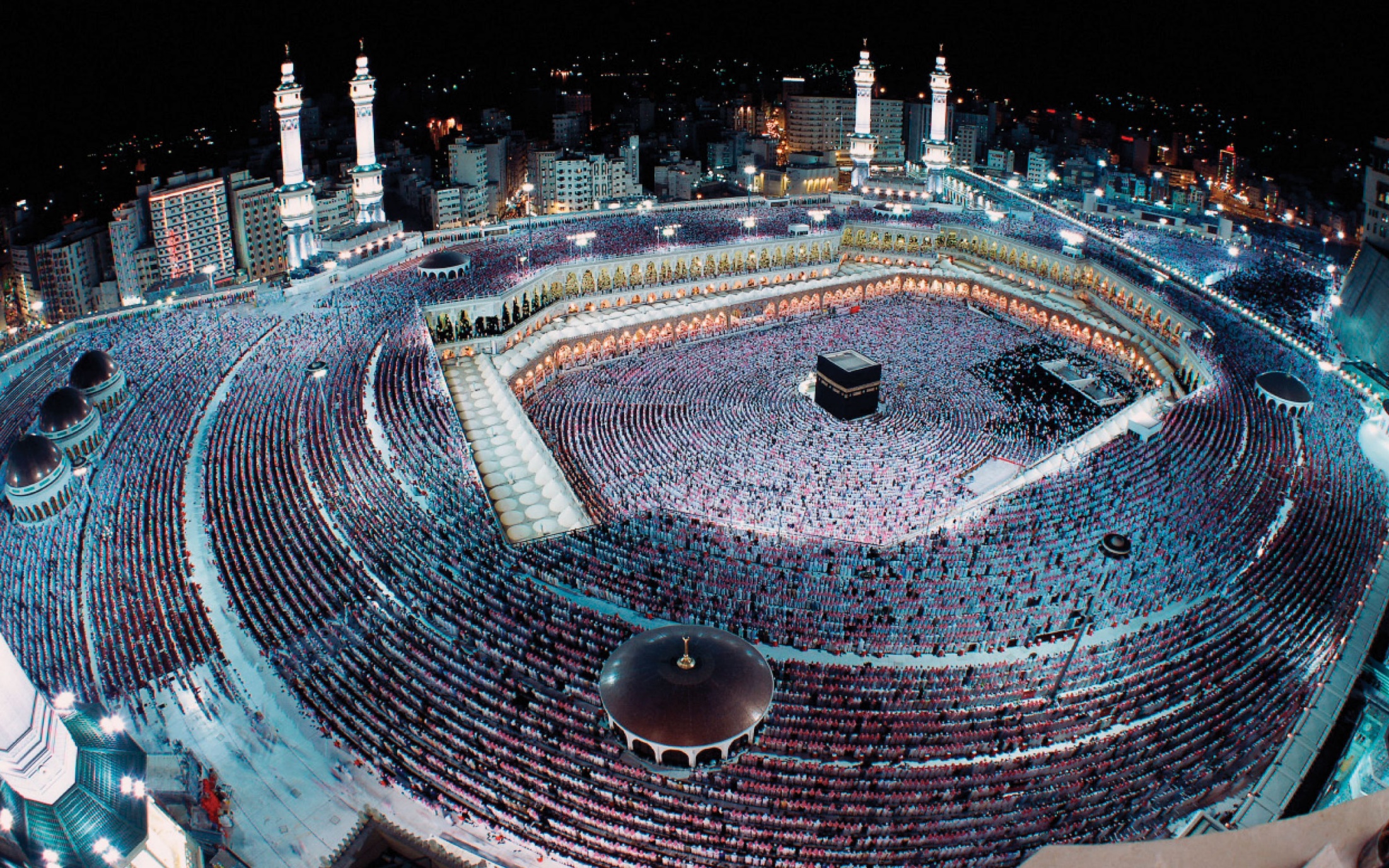 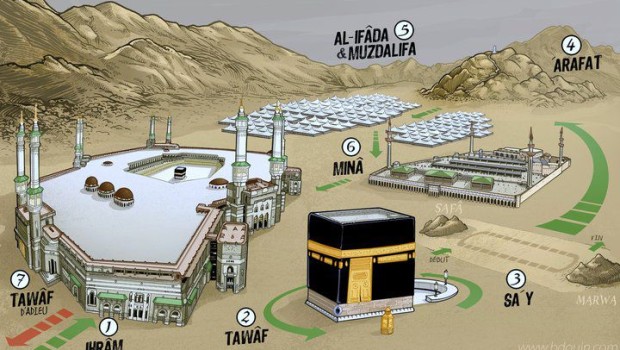 What is your favourite type
of festival?
Why?
Why do we have festivals?
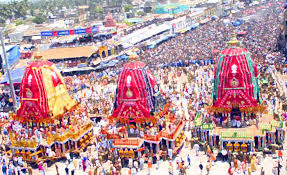 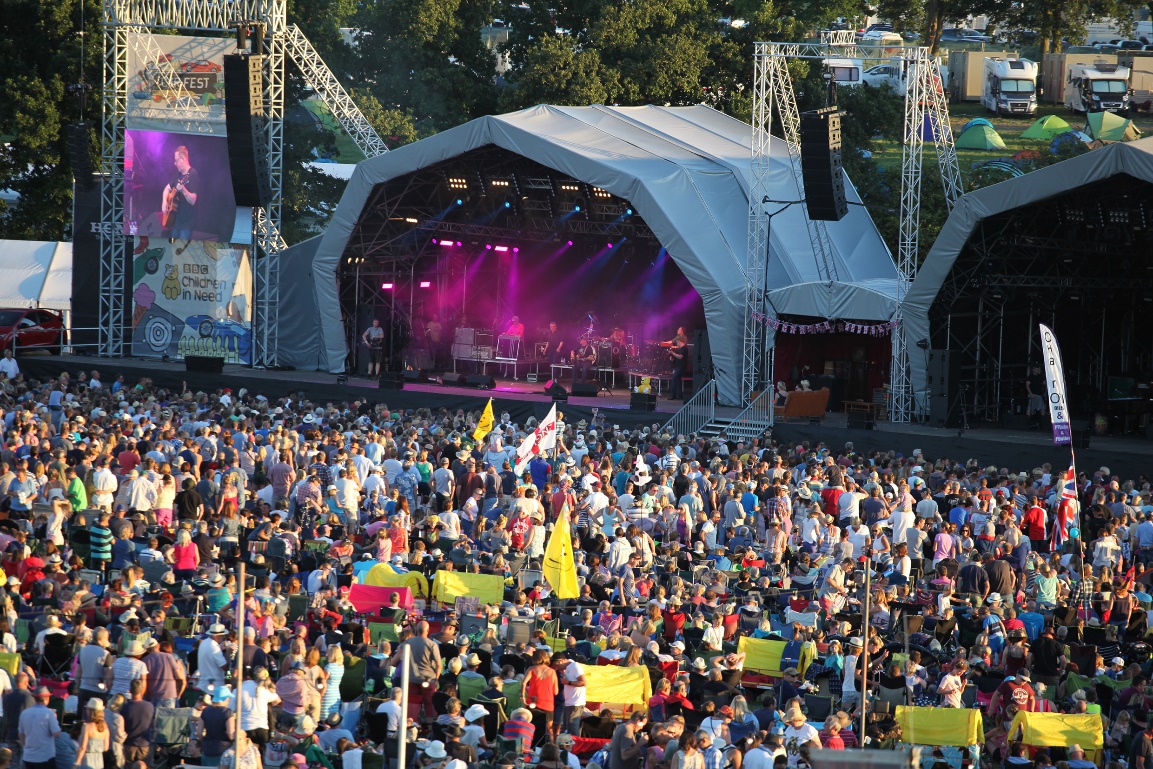 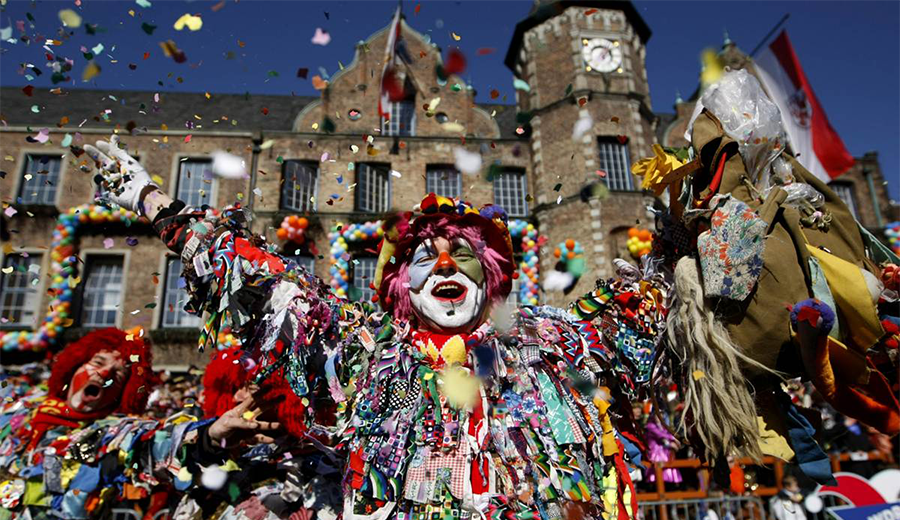 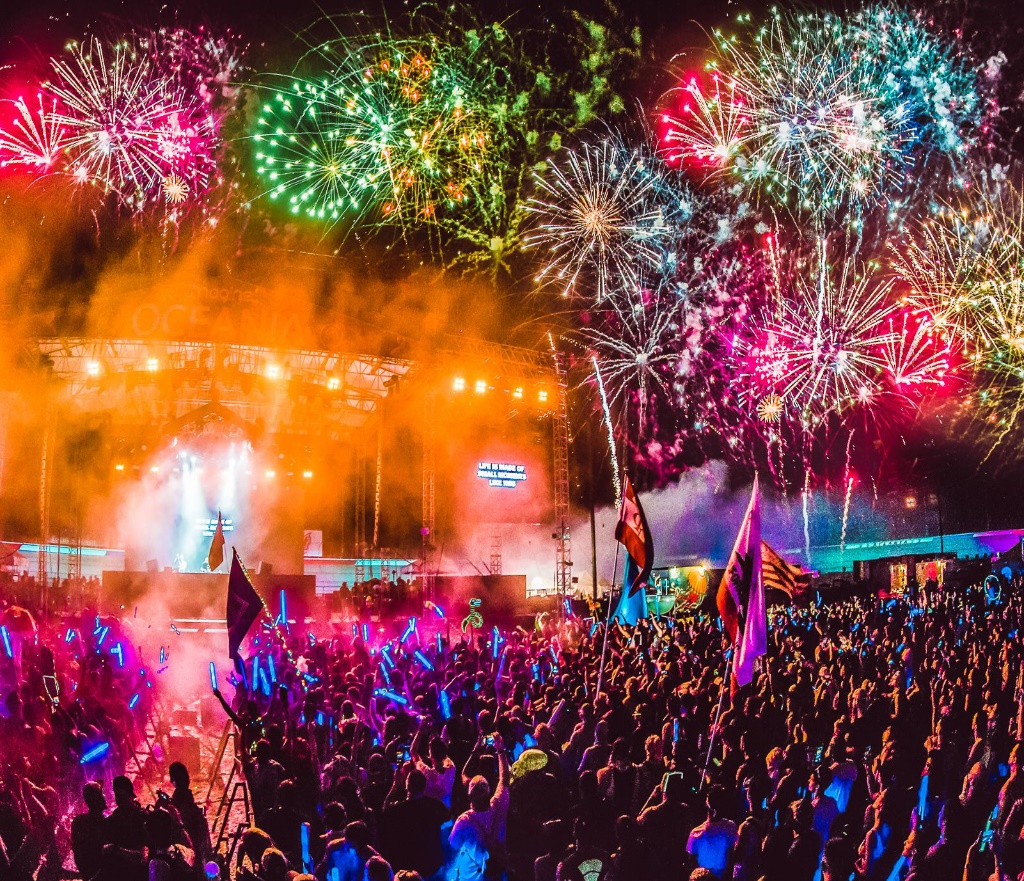 Islam believes in practicing moderation and so religious festivals are not about excess and partying but instead they are about….
Community
Thanksgiving
Remembrance
Celebration
Minor Festivals
Mawlid an-Nabi
The birth of the Prophet
A public holiday in many countries with joyful processions through the streets and chanting of stories in praise of Muhammad’s life.
Laylut ul Qadr
The night of power
Remembering the night in which Muhammad first received the Qur’an. Muslims stay up all night reciting the Qur’an, praying and remembering God’s mercy and forgiveness.
Minor Festivals
Laylut ul Miraj
The Night Journey
Remembers when Muhammad ascended to Jerusalem to meet with Allah and the prophets.
Events at the mosque, special prayers and telling the story to children.
Major Festivals
JIHAD
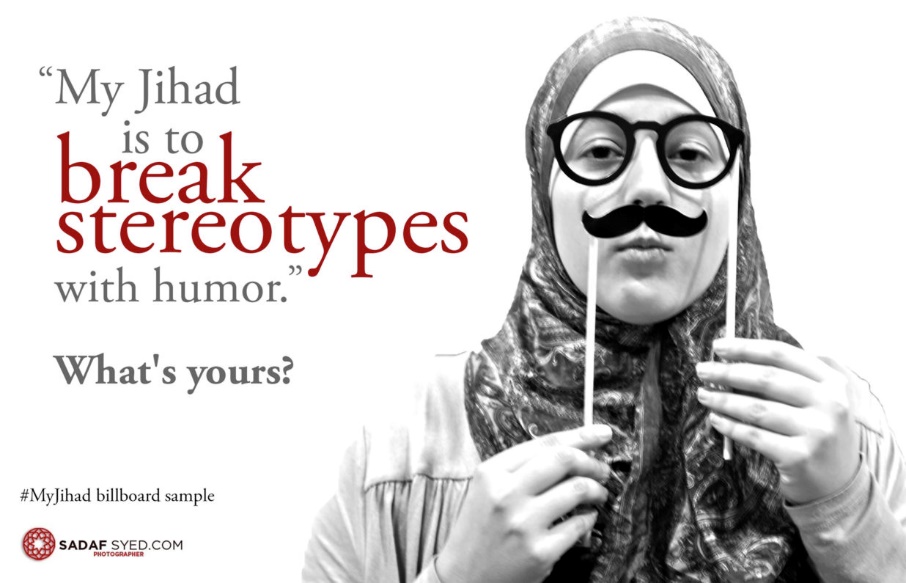 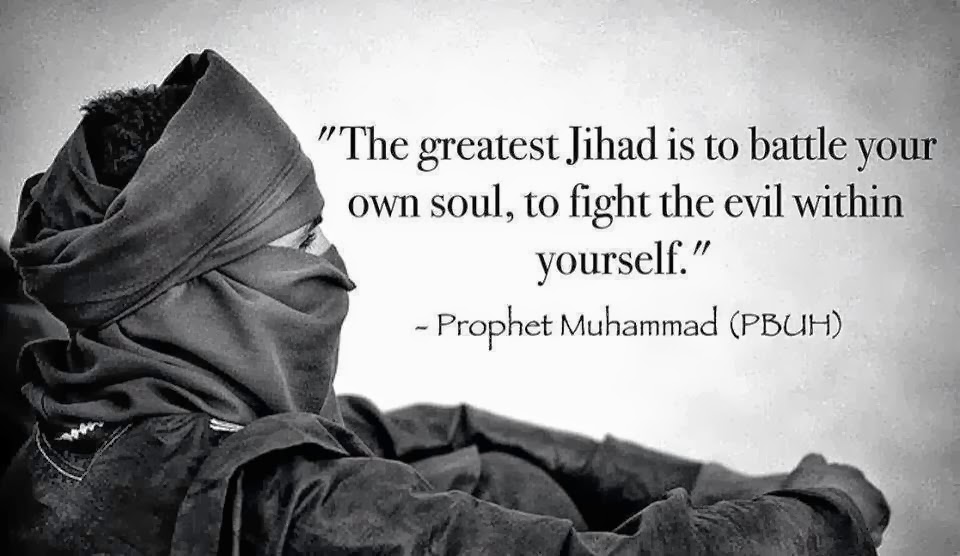 Jihad is an Arabic word that means ___________. It is important for all __________ and one of the Ten _____________ Acts of Shia tradition of Islam.  The striving takes two forms in Islam. Greater Jihad and _________ Jihad.
Lesser             Muslims              Striving               Obligatory
Greater Jihad
Inner struggle
Control bad desires
Ongoing, continuous process
Following “the straight path”
Learning to be obedient to Allah
Leading a disciplined life
Overcoming negative qualities like greed and anger
Following the call to holiness
Follow the teachings of the Qur’an
Conquer their hearts and minds with the Qur’an, not through violence
Seeking to do what is good
Lesser Jihad
Outward jihad
Creating a good and fair Muslim society
Sometimes believed to include war
Any war should be defensive or against an unjust regime
Liberate people who are oppressed
ISLAMIC GUIDELINESFOR GOING TO WAR
The opponent must always have started the fighting.
It must not be fought to gain land.
It must be started by a religious leader.
It must be fought to bring about good.
It must be the last resort.
Innocent people should not be killed or harmed.
Enemies must be treated with justice.
Wounded enemy soldiers must be treated in exactly the same way as one’s own soldiers.
The war must stop as soon as the enemy asks for peace.
Property must not be damaged.
Chemical or biological warfare is banned.